ΕΜΦΥΛΕΣ ΤΑΥΤΟΤΗΤΕΣ:ΦΥΛΟ-ΣΤΕΡΕΟΤΥΠΑ-ΒΙΑ
ΓΡΑΦΕΙΟ ΨΥΧΟΚΟΙΝΩΝΙΚΗΣ ΣΤΗΡΙΞΗΣ ΔΗΜΟΥ  ΕΟΡΔΑΙΑΣ
BILLY ELLIOT: Γεννημένος Χορευτής
Ποιες αμφιβολίες τριγυρνάνε τον Billy για τον χορό;
Γιατί ο Billy ασχολείται με την πυγμαχία;
Γιατί ο πατέρας του τού απαγορεύει τα μαθήματα μπαλέτου;
Τι ήταν αυτό που έκανε τον πατέρα να αλλάξει γνώμη για το μπαλέτο;
Υπάρχουν ανδρικά και γυναικεία σπορ;
ΟΡΙΣΜΟΙ
ΒΙΟΛΟΓΙΚΟ ΦΥΛΟ: Αναφέρεται στα βιολογικά χαρακτηριστικά που έχουν εκ γενετής οι άνδρες και οι γυναίκες. Είναι οικουμενικά και κατά κανόνα μόνιμα, π.χ. οι άνδρες δεν μπορούν να θηλάσουν, οι γυναίκες έχουν έμμηνο ρύση.

ΚΟΙΝΩΝΙΚΟ ΦΥΛΟ: Είναι το κοινωνικό κατασκεύασμα που απαρτίζεται από ρόλους, συμπεριφορές, νόρμες, δραστηριότητες και χαρακτηριστικά που η εκάστοτε κοινωνία/κουλτούρα ή/και τάξη κάποιας δεδομένης ιστορικής περιόδου αποδίδει ως «τυπικά» της γυναίκας και του άνδρα ( έχοντας ως βάση το μοντέλο της δυαδικότητας του φύλου).Το κοινωνικό φύλο είναι ως εκ τούτου άρρηκτα συνδεδεμένο με τις κοινωνικές προσδοκίες οι οποίες σχετίζονται με το αντιληφθέν ως βιολογικό φύλο των ατόμων.
ΕΜΦΥΛΕΣ ΝΟΡΜΕΣ: Κανονιστικά πλαίσια τα οποία προκύπτουν από τον πολιτισμό μας και όχι από τη φύση μας. Ωστόσο, οι άνθρωποι τις αποδέχονται ως κάτι δεδομένο και βάσει αυτών διαμορφώνουν τις προσδοκίες και τη συμπεριφορά τους.

ΚΟΙΝΩΝΙΚΟΙ ΡΟΛΟΙ: Αφορούν συμπεριφορές που ένα άτομο υιοθετεί ανάλογα με τη συγκεκριμένη θέση την οποία κατέχει. Οι  ρόλοι προδιαγράφουν τις αποδεκτές συμπεριφορές για κάθε μέλος της ομάδας που κατέχει μια συγκεκριμένη θέση και έτσι κατευθύνουν τις πράξεις του, μειώνουν την αβεβαιότητα του και εξασφαλίζουν τον συντονισμό της δικής του συμπεριφοράς με αυτή των άλλων μελών.
ΣΤΕΡΕΟΤΥΠΑ: είναι οι γνωστικές αντιλήψεις (σκέψεις/ πεποιθήσεις) που κατασκευάζουμε για τα μέλη μιας ομάδας, μόνο και μόνο επειδή ανήκουν στη συγκεκριμένη ομάδα.

ΠΡΟΚΑΤΑΛΗΨΗ: είναι η στάση, η συμπεριφορά και τα συναισθήματα που έχουμε απέναντι στα μέλη μιας ομάδας, μόνο και μόνο επειδή ανήκουν στη συγκεκριμένη ομάδα. Δηλαδή, μέσα από τις προκαταλήψεις αξιολογούμε αρνητικά τα μέλη μιας ομάδας, αντιδρούμε εχθρικά απέναντί τους και δεν βλέπουμε τα ατομικά χαρακτηριστικά κάθε μέλους.
ΣΤΕΡΕΟΤΥΠΑ ΣΤΗΝ ΚΑΘΗΜΕΡΙΝΟΤΗΤΑ
Στερεότυπα και ελεύθερος χρόνος
Στερεότυπα και εμφάνιση
Μόνο οι άνδρες παίζουν ποδόσφαιρο.
Τα αθλήματα είναι σημαντικότερα για τα αγόρια από ότι για τα κορίτσια.
Μόνο οι άντρες μπορούν να ασχοληθούν με την πυγμαχία.
Στις γυναίκες μόνο αρέσει να φοράνε ωραία ρούχα.
Οι άνδρες δεν είναι ικανοί να φροντίσουν την προσωπική τους υγιεινή.
ΣΤΕΡΕΟΤΥΠΑ ΣΤΗΝ ΟΙΚΟΓΕΝΕΙΑ
Οι άνδρες δεν πλένουν πιάτα.
Οι άνδρες και οι γυναίκες πρέπει να έχουν από κοινού τη φροντίδα του παιδιού.
Η φροντίδα του νοικοκυριού είναι ευθύνη των γυναικών.
Η φροντίδα των αρρώστων είναι ευθύνη των γυναικών.
Η φροντίδα των ηλικιωμένων είναι ευθύνη των γυναικών.
Οι άνδρες δεν είναι ικανοί να φροντίζουν κάποιον.
Οι άνδρες δεν είναι ικανοί να μαγειρεύουν.
Οι άνδρες δεν μπορούν να βοηθήσουν τα παιδιά στις εργασίες του σχολείου.
ΣΤΕΡΕΟΤΥΠΑ ΚΑΙ ΕΠΑΓΓΕΛΜΑΤΙΚΕΣ ΕΠΙΛΟΓΕΣ
Μόνο οι άνδρες οδηγούν φορτηγό.
Μόνο οι γυναίκες κάνουν babysitting.
Οι άνδρες δεν μπορούν να γίνουν γραμματείς.
Μόνο στους άνδρες αρέσει να διορθώνουν αυτοκίνητα.
Οι γυναίκες δεν θα έπρεπε να δουλεύουν σε βάρδιες.
Οι άνδρες θα πρέπει να πληρώνονται περισσότερο.
Οι γυναίκες δεν θα έπρεπε να έχουν διευθυντικές θέσεις.
Οι γυναίκες δεν μπορούν να κάνουν σκληρές και βαριές εργασίες.
Οι γυναίκες δεν οδηγούν τρένα.
ΕΜΦΥΛΟΣ ΕΚΦΟΒΙΣΜΟΣ – ΕΜΦΥΛΗ ΒΙΑ
ΕΜΦΥΛΟΣ ΕΚΦΟΒΙΣΜΟΣ: Βλαπτική συμπεριφορά που υφίστανται ή ασκούν οι νέοι /νέες και βασίζεται στο φύλο, όπως η σεξουαλική παρενόχληση, η ταπείνωση, η κακοποίηση, η απομόνωση, η διάδοση φημών για κάποιο άτομο εξαιτίας του πραγματικού ή του αντιλαμβανόμενου φύλου ή του έμφυλου προσανατολισμού του. 

ΕΜΦΥΛΗ ΒΙΑ: Κάθε διάκριση ή βλαπτική συμπεριφορά που στρέφεται εναντίον κάποιου προσώπου και συμβαίνει εξαιτίας του (πραγματικού ή θεωρούμενου) κοινωνικού του φύλου ή σεξουαλικού του προσανατολισμού.
ΜΟΡΦΕΣ ΕΜΦΥΛΗΣ ΒΙΑΣ
ΨΥΧΟΛΟΓΙΚΗ (λεκτική και μη λεκτική):

Λεκτική κακοποίηση (προσβολές, φωνές, βρισιές, υποτίμηση, ταπείνωση, διάδοση αρνητικών φημών, κατηγορίες χωρίς λόγο, άσκηση κριτικής)

Συναισθηματικός εκφοβισμός (τρομοκρατία, απειλές, σπάσιμο αντικειμένων , καταστροφή
       προσωπικών αντικειμένων)

Έλλειψη ελευθερίας (απομόνωση από το οικογενειακό ή φιλικό της περιβάλλον, απαγόρευση οποιασδήποτε δραστηριότητας, ζήλια, έλεγχος προσωπικών αντικειμένων, υπαγόρευση τι θα φοράει)
Συνυπάρχει με άλλες μορφές βίας ή προετοιμάζει το έδαφος για την εμφάνισή τους
ΣΩΜΑΤΙΚΗ 
Συμπεριφορές που προκαλούν σωματικό πόνο ή τραυματισμό: χτυπήματα, κλωτσιές, γροθιές, εγκατάλειψη σε επικίνδυνο ή απομακρυσμένο μέρος, στέρηση βασικών αναγκών όπως τροφή, νερό 
Πιο επικίνδυνη μορφή βίας

ΣΕΞΟΥΑΛΙΚΗ 
Σεξουαλική παρενόχληση, χειρονομίες, βιασμός

ΟΙΚΟΝΟΜΙΚΗ 
Απαγόρευση εργασίας, απαγόρευση πρόσβασης σε χρήματα και σε τραπεζικούς λογαριασμούς
ΕΜΦΑΝΙΣΗ ΕΜΦΥΛΗΣ ΒΙΑΣ
Σχολικό πλαίσιο

Φιλικό πλαίσιο

Οικογενειακό πλαίσιο
ΣΕΝΑΡΙΟ : ΟΙ ΣΧΕΣΕΙΣ ΜΑΣ
Η Μαρία
Η Μαρία είναι καινούργια μαθήτρια στην τάξη σου. Ξέρεις ότι αισθάνεται μοναξιά και θέλει να κάνει φιλίες. Ένα κορίτσι τη ρωτάει αν μπορεί να δανειστεί το κινητό της για να τηλεφωνήσει στους γονείς της. Αργότερα βλέπεις αυτό το κορίτσι στο διάδρομο να κρατάει το κινητό της Μαρίας και να γελάει μαζί με μια παρέα άλλων μαθητών/ριών. Ρωτάς τι συμβαίνει και το κορίτσι σου λέει ότι έστειλε στα περισσότερα αγόρια της τάξης ένα μήνυμα από το κινητό της Μαρίας που έλεγε «Τηλεφωνήστε μου για δωρεάν σεξ». Σου δείχνει ότι έχουν έρθει ήδη αρκετά μηνύματα από αγόρια που της ζητάνε να συναντηθούν. Όλα τα παιδιά που βρίσκονταν στην παρέα αστειεύονται λέγοντας ότι τώρα η Μαρία «έγινε πολύ δημοφιλής».
Πώς νομίζεις ότι έκαναν την Μαρία να νιώσει οι συμμαθητές/ριές της;

Πώς κρίνεις τη συμπεριφορά του κοριτσιού; Τι προσπαθούσε να πετύχει;

Πώς κρίνεις τη συμπεριφορά των υπόλοιπων ατόμων της ιστορίας (των παιδιών που γελούσαν και των αγοριών που απάντησαν στο μήνυμα); Τι προσπαθούσαν να πετύχουν;

Θα χαρακτήριζες την εμπειρία της Μαρίας έμφυλη βία; Αν ναι, με ποιο τρόπο σχετίζεται με το φύλο η βίαιη συμπεριφορά που υπέστη;

Τι θα έκανες/έλεγες αν ήσουν φίλος/-η της Μαρίας;

Τι θα έκανες/έλεγες αν ήσουν φίλος/-η του κοριτσιού που πήρε το τηλέφωνο της Μαρίας;
Η Σοφία και ο Γιάννης
Η Σοφία έχει πολλές κολλητές φίλες. Πηγαίνουν μαζί σινεμά, για ψώνια κ.ά. Από τότε που γνώρισε τον Γιάννη και τα φτιάξανε -πριν 3 μήνες- περνάνε κάθε λεπτό μαζί. Ο Γιάννης είναι συμπαθής σε όλες της φίλες της Σοφίας, αλλά τους λείπει η παρέα της. Η Σοφία θα ήθελε να βγαίνει έξω με τις φίλες της, αλλά κάθε φορά που το λέει στο Γιάννη, αυτός της λέει πόσο πολύ του λείπει όταν βγαίνει με τις φίλες της και ότι θέλει να είναι συνέχεια μαζί. Η Σοφία τον αγαπάει και δεν θέλει να τον πληγώνει. Αυτό έχει ως αποτέλεσμα να νιώθει ενοχές όταν τον αφήνει μόνο του -έστω και για λίγες ώρες για να βγει με τις κολλητές της. 

- Είναι βίαιος ο Γιάννης; Γιατί ναι ή γιατί όχι; 

- Εάν ναι, ποια μορφή βίας ασκείται στη Σοφία;
Η Ισμήνη και ο Παύλος
Η Ισμήνη έχει μια σχέση εδώ και ένα χρόνο περίπου. Τελευταία, όμως, ο Παύλος, το αγόρι της, έχει αρχίσει να της λέει ότι έχει παχύνει και ότι ντρέπεται να βγαίνει έξω μαζί της. Σχολιάζει συνέχεια την εμφάνιση των άλλων κοριτσιών και της λέει πόσο πιο όμορφη θα ήταν εάν έχανε κιλά. Δεν την αφήνει να τρώει ό,τι θέλει και της λέει ότι μόνο εάν αδυνατίσει θα ξαναβγούν μαζί. 

- Είναι βίαιος ο Παύλος; 

- Εάν ναι, ποιες μορφές βίας παρατηρούμε σε αυτή τη σκηνή; 

- Τι θα μπορούσατε να πείτε στον Παύλο και την Ισμήνη;
ΑΝΑΓΝΩΡΙΣΗ ΜΙΑΣ ΒΙΑΙΗΣ ΣΧΕΣΗΣ
ΑΝΑΓΝΩΡΙΣΗ ΜΙΑΣ ΥΓΙΟΥΣ ΣΧΕΣΗΣ
ΣΥΝΕΠΕΙΕΣ ΤΗΣ ΕΜΦΥΛΗΣ ΒΙΑΣ
Μείωση αυτοεκτίμησης, ασφάλειας, αυτοελέγχου θύματος
Άγχος, κατάθλιψη, διαταραχές ύπνου (αϋπνίες, εφιάλτες)
Φόβος, ντροπή, ενοχές, θυμό, απόγνωση
Απομόνωση από οικογενειακό και φιλικό περιβάλλον ή από παρέες συνομηλίκων
Σε μαθητές Χαμηλή επίδοση στο σχολείο, άρνηση να πάνε σχολείο
Αίσθημα παγίδευσης
Καταφυγή στη χρήση αλκοόλ ή ουσιών
ΤΙ ΜΠΟΡΕΙΣ ΝΑ ΚΑΝΕΙΣ;
ΌΤΑΝ ΒΡΙΣΚΕΣΑΙ ΣΕ ΚΑΚΟΠΟΙΗΤΙΚΗ ΣΧΕΣΗ
Ζήτησε βοήθεια από έναν ενήλικα (γονέα, καθηγητή, άτομο εμπιστοσύνης)
Ενημερώσου για Δομές, Υπηρεσίες που μπορείς να απευθυνθείς, ώστε να σε συμβουλεύσει

ΌΤΑΝ ΓΝΩΡΙΖΕΙΣ ΌΤΙ Ο/Η ΦΙΛΟΣ/-Η ΣΟΥ ΚΑΚΟΠΟΙΕΙ
Άκουσέ τον και να έχεις υπομονή. Είναι πολύ δύσκολο για οποιονδήποτε να παραδεχτεί ότι έχει πρόβλημα.
Πες του ξεκάθαρα ότι η συμπεριφορά του δεν είναι σωστή, η ΚΑΚΟΠΟΙΗΣΗ ΕΙΝΑΙ ΕΓΚΛΗΜΑ!  Θα έχει αρνητικές επιπτώσεις τόσο στο θύμα όσο και στον ίδιο
Ενθάρρυνέ τον να βρει βοήθεια. Δεν μπορεί να λύσει το πρόβλημα μόνος του. Ενημερώσου σχετικά με Δομές & Υπηρεσίες που μπορούν να τον βοηθήσουν, βρες κάποιον ειδικό που μπορεί να εμπιστευτεί και προσφέρσου να τον συνοδεύσεις στη συνάντηση Στήριξέ τον κατά τη διάρκεια της διαδικασίας αυτής.
ΌΤΑΝ ΓΝΩΡΙΖΕΙΣ ΌΤΙ Ο/Η ΦΙΛΟΣ/-Η ΣΟΥ ΚΑΚΟΠΟΙΕΙΤΑΙ
Να είσαι εκεί. Άκου χωρίς να δίνεις συμβουλές, εκτός κι αν σου το ζητήσει. Θέλει να νιώσει ότι την πιστεύεις.
Πες της ότι δε φταίει αυτή και ότι ΔΕΝ της αξίζει τέτοιου είδους συμπεριφορά.
Μην την πιέζεις να χωρίσει, μην υποβιβάζεις τον σύντροφό της, γιατί μπορεί να την απομακρύνεις από εσένα.
Δείξε κατανόηση ως προς τα αισθήματά της για το θύτη. Είναι πιθανό να αγαπά αυτό το άτομο ακόμα κι αν την πληγώνει.
Μπορείς να βοηθήσεις χωρίς να λες τι πρέπει και τι δεν πρέπει να κάνει.
Μπορεί να είναι μπερδεμένη και να αλλάξει γνώμη, αλλά δεν πειράζει!
Προμηθεύσου ενημερωτικά έντυπα, μάθε για δομές που μπορούν να σου δώσουν συμβουλές.

ΣΕ ΚΑΜΙΑ ΠΕΡΙΠΤΩΣΗ ΜΗΝ EΡΘΕΙΣ ΣΕ ΑΝΤΙΠΑΡΑΘΕΣΗ ΜΕ ΤΟ ΘΥΤΗ
ΜΕ ΛΙΓΑ ΛΟΓΙΑ
Κάθε μορφή βίας μας αφορά όλους και όλες
Καμία ανοχή σε οποιαδήποτε μορφή βίας
Η Ενδοοικογενειακή βία δεν είναι ιδιωτική υπόθεση, είναι ένα έγκλημα όπως η ληστεία και πρέπει να καταγγέλλεται
Έχουμε ανάγκη τη συντροφικότητα αλλά μια υγιής σχέση προϋποθέτει αμοιβαίο σεβασμό και κατανόηση
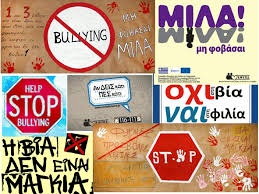